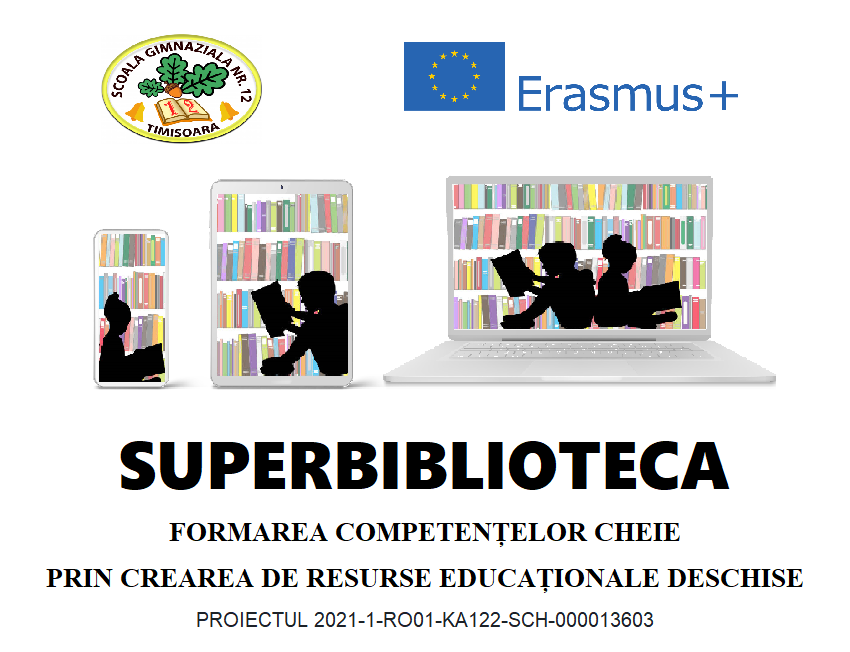 A
CU PARTICIPAREA ELEVILOR DIN 
CLASA  PREGĂTITOARE

ȘCOALA GIMNAZIALĂ NR. 12 TIMIȘOARA
 

Coordonator, prof. Borlovan Natalia
REȚETĂ DE SLIME
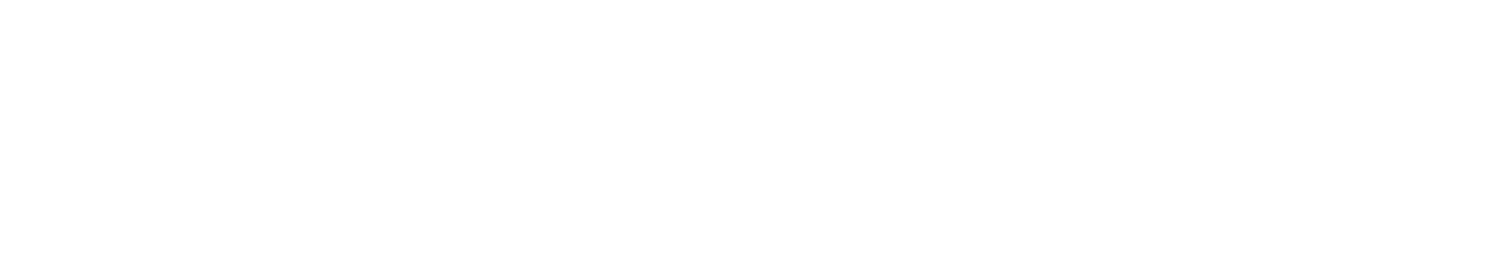 INGREDIENTE NECESARE:
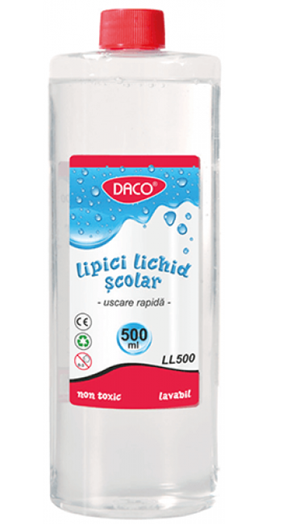 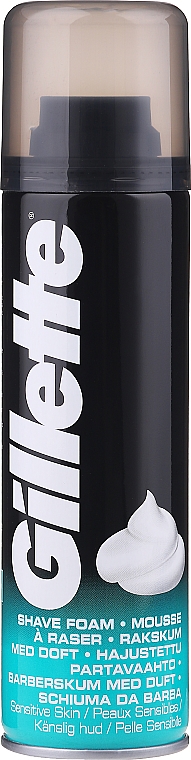 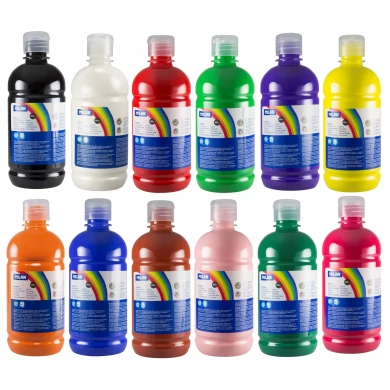 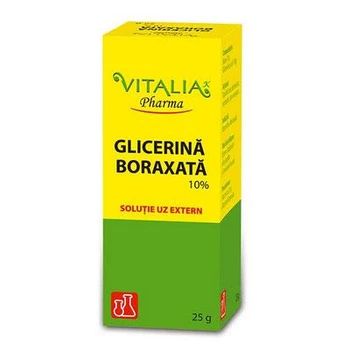 USTENSILE NECESARE
LINGURIȚĂ
CASTRON
MOD DE PREPARARE
Se toarnă în bol ( caston ) lipiciul lichid (aproxilativ 150 ml), în funcție de cantitatea de slime pe care doriți să obțineți
Se adaugă tempera pentru a obține culoarea dorită
Se adaugă spuma de ras pentru a obține un slime pufos
Se omogenizează ingredientele, folosind lingurița
Când totul a fost omogenizat, se adaugă activatorul, glicerina boraxată (2 lingurițe), se amestecă și modelează !
DACĂ SLIME-UL IESE PREA TARE, MAI ADAUGAȚI UN PIC DE LIPICI LICHID !
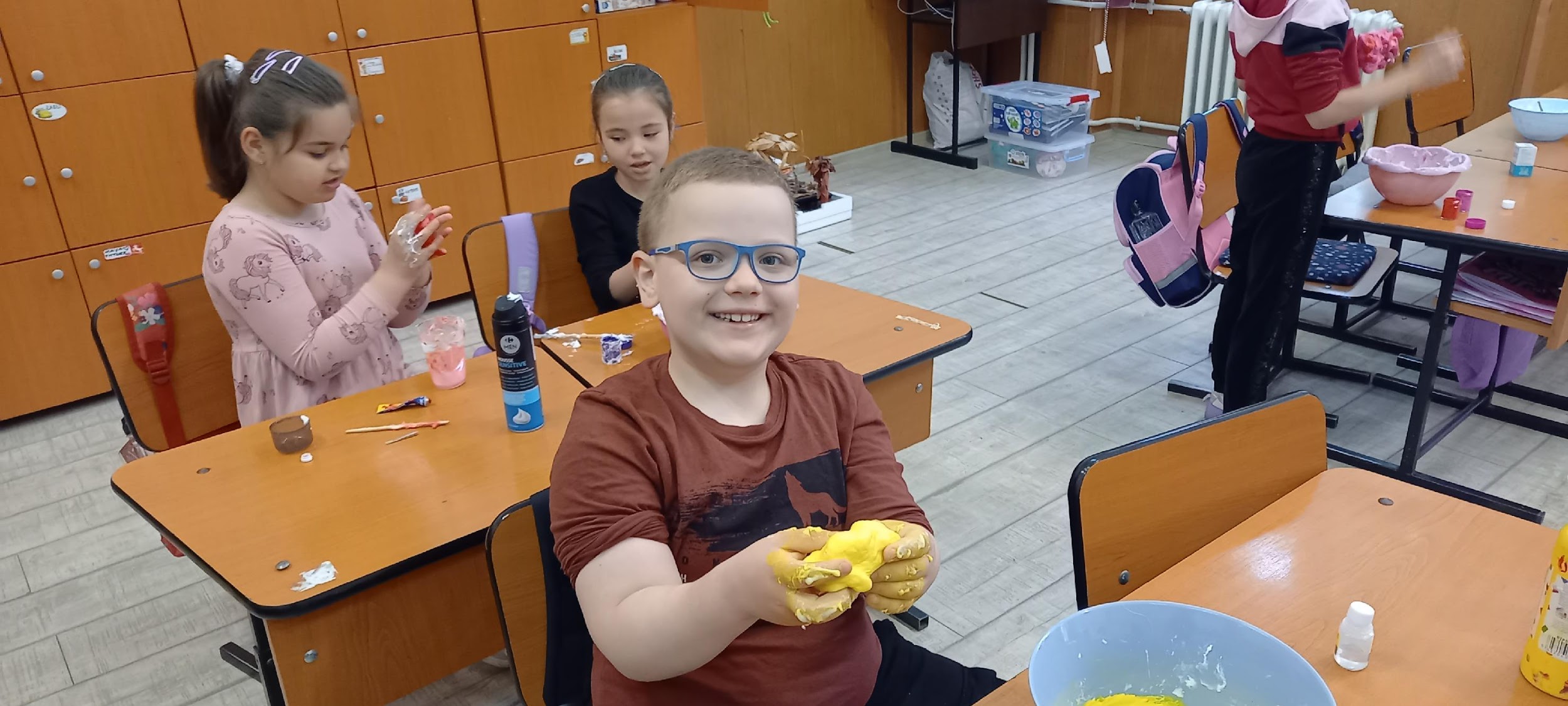 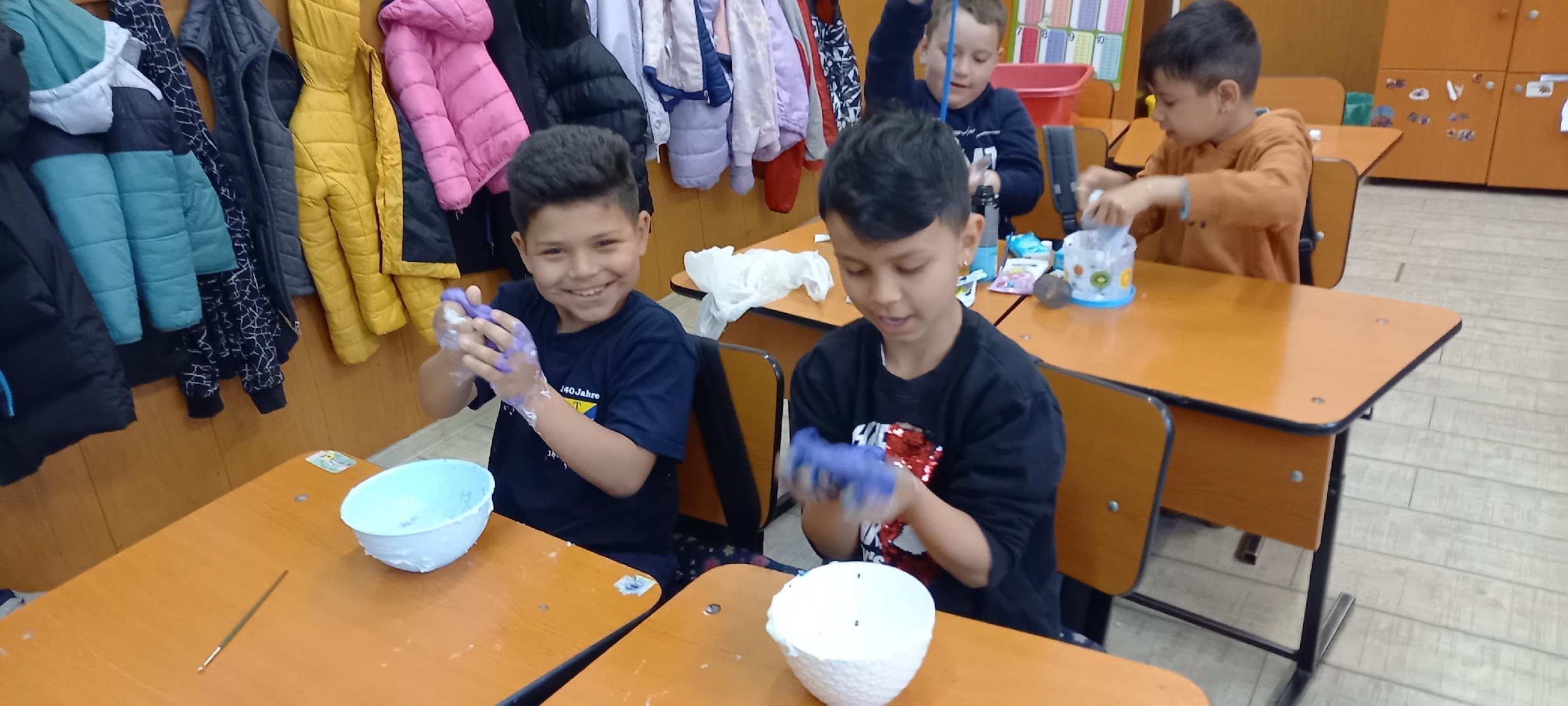 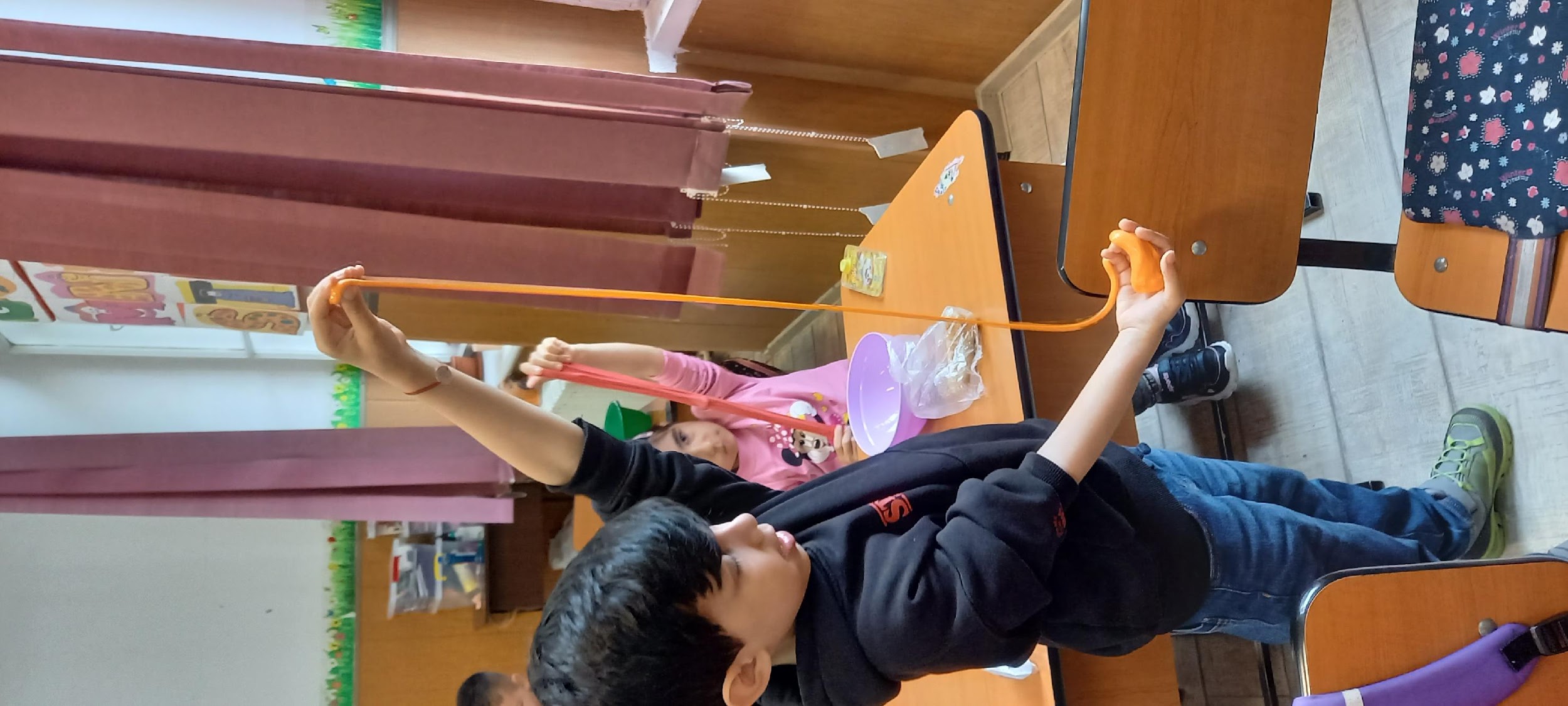 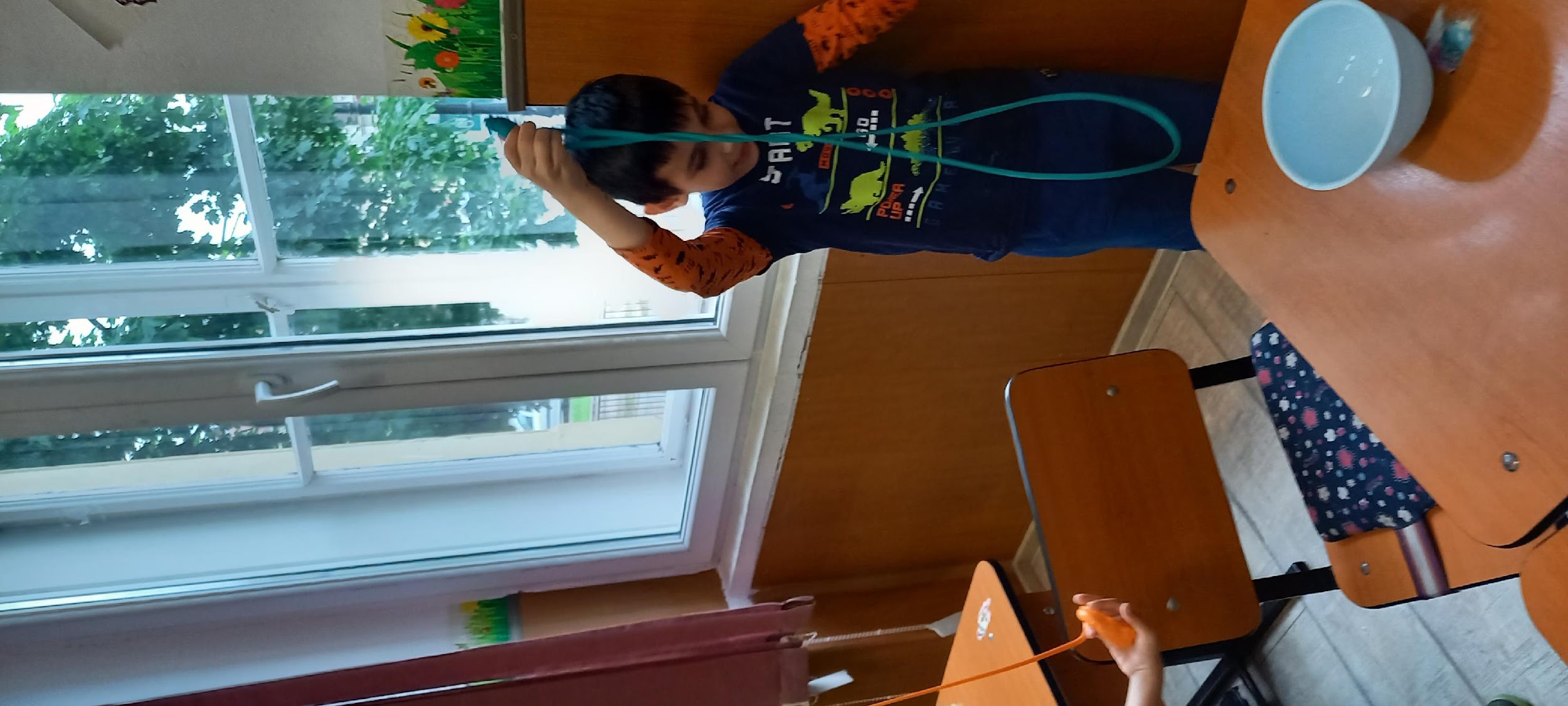 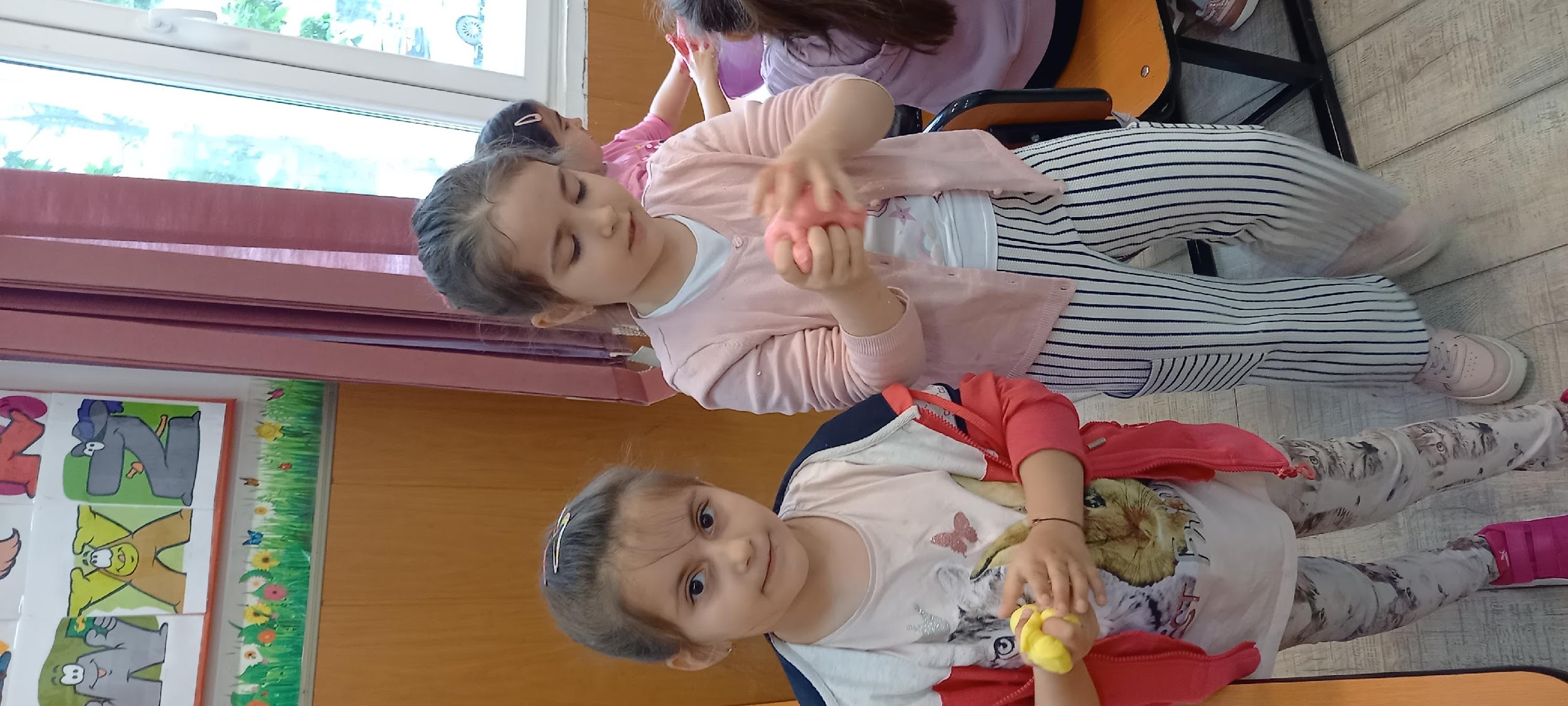 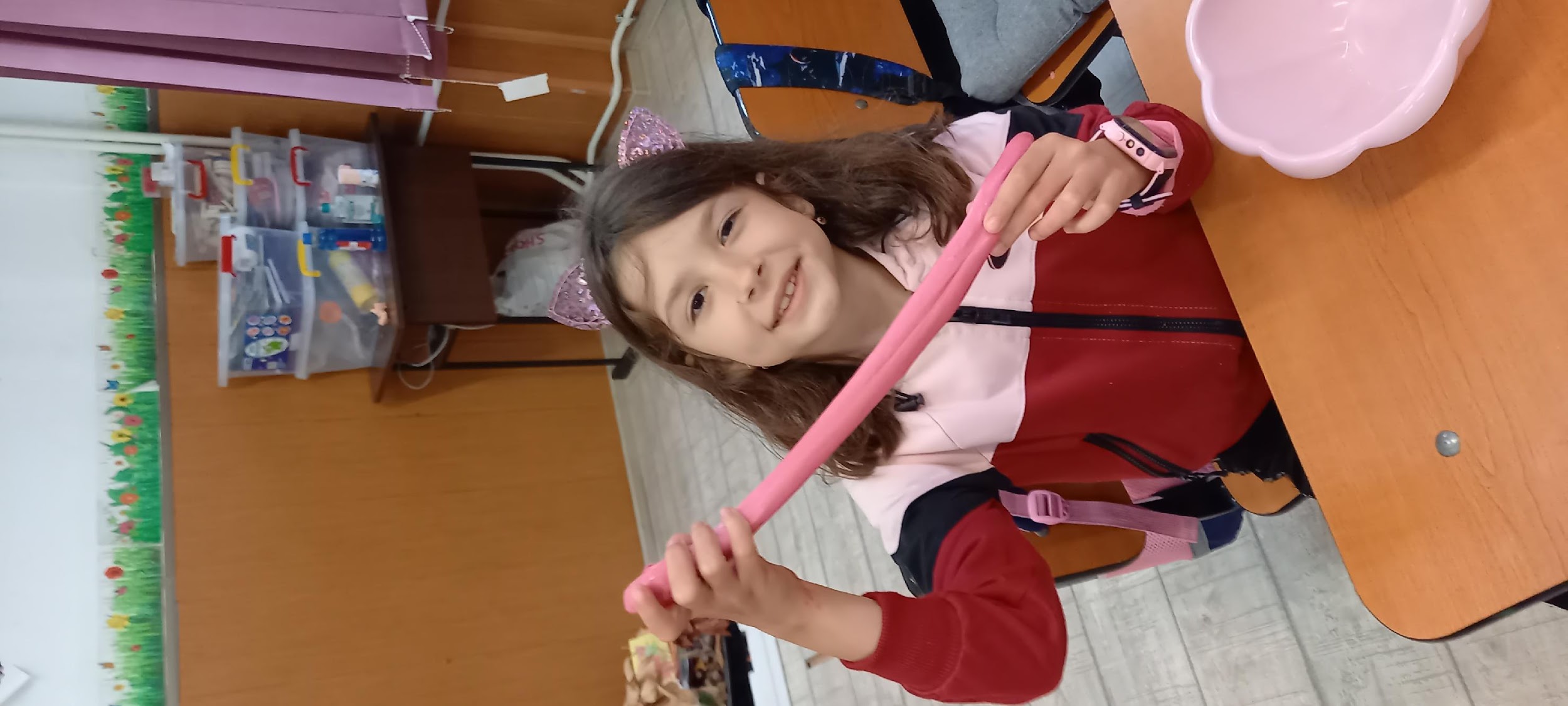 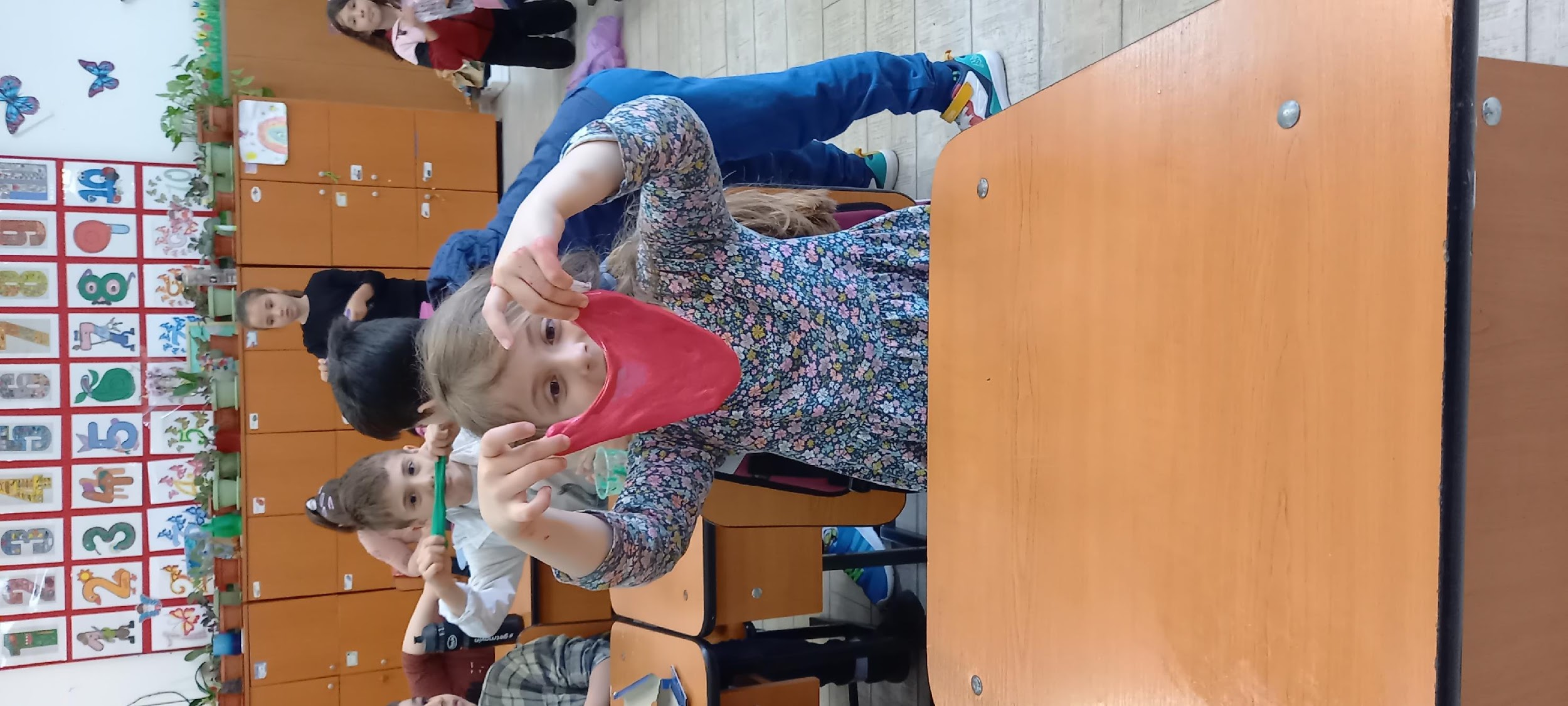 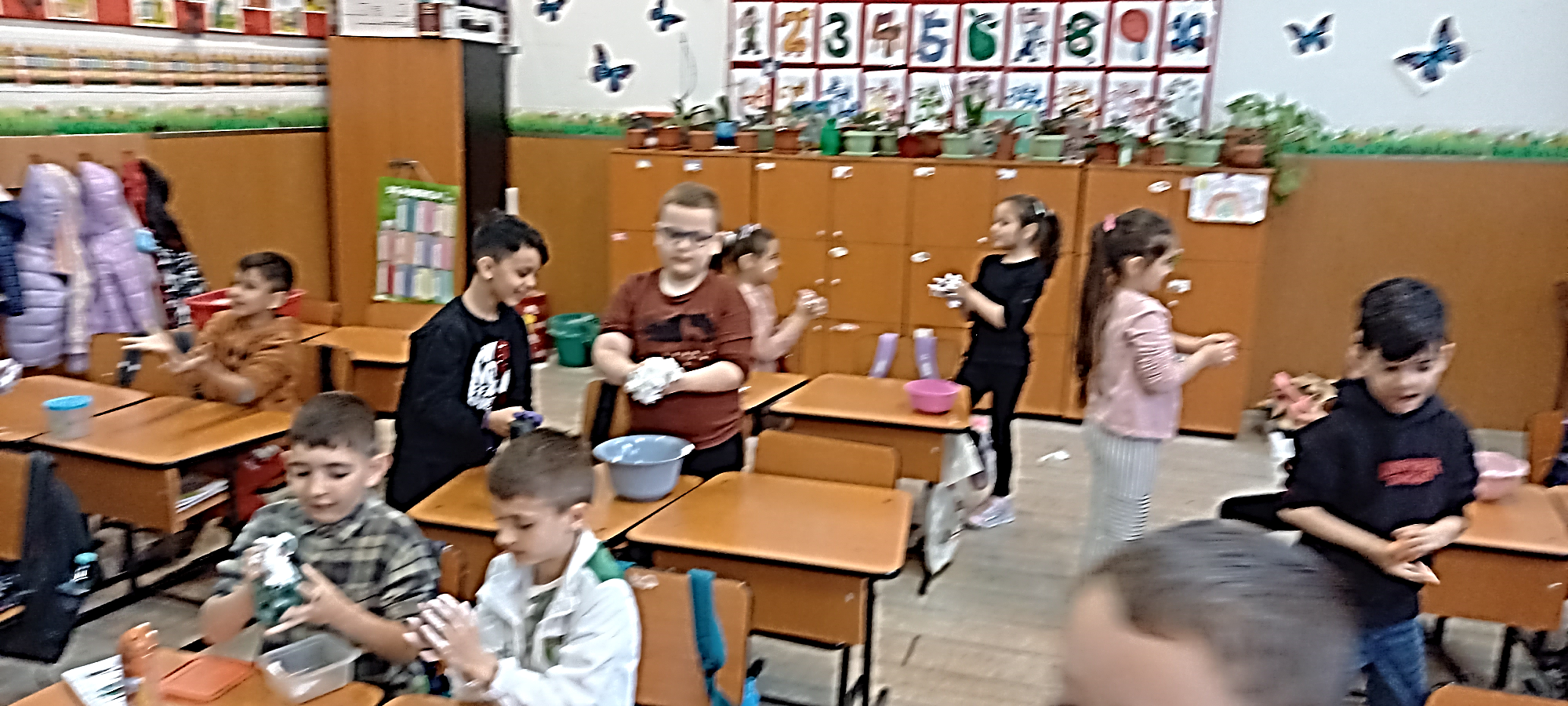 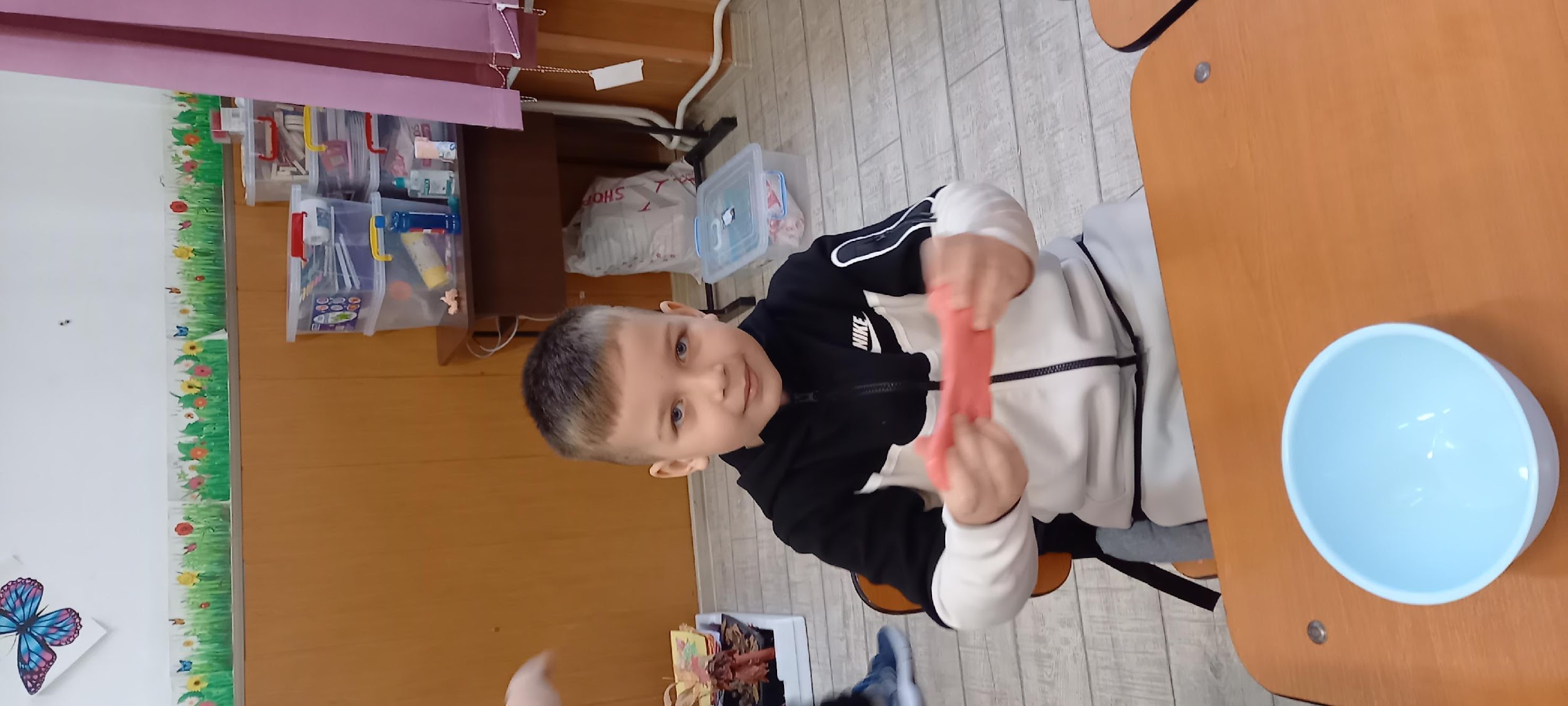 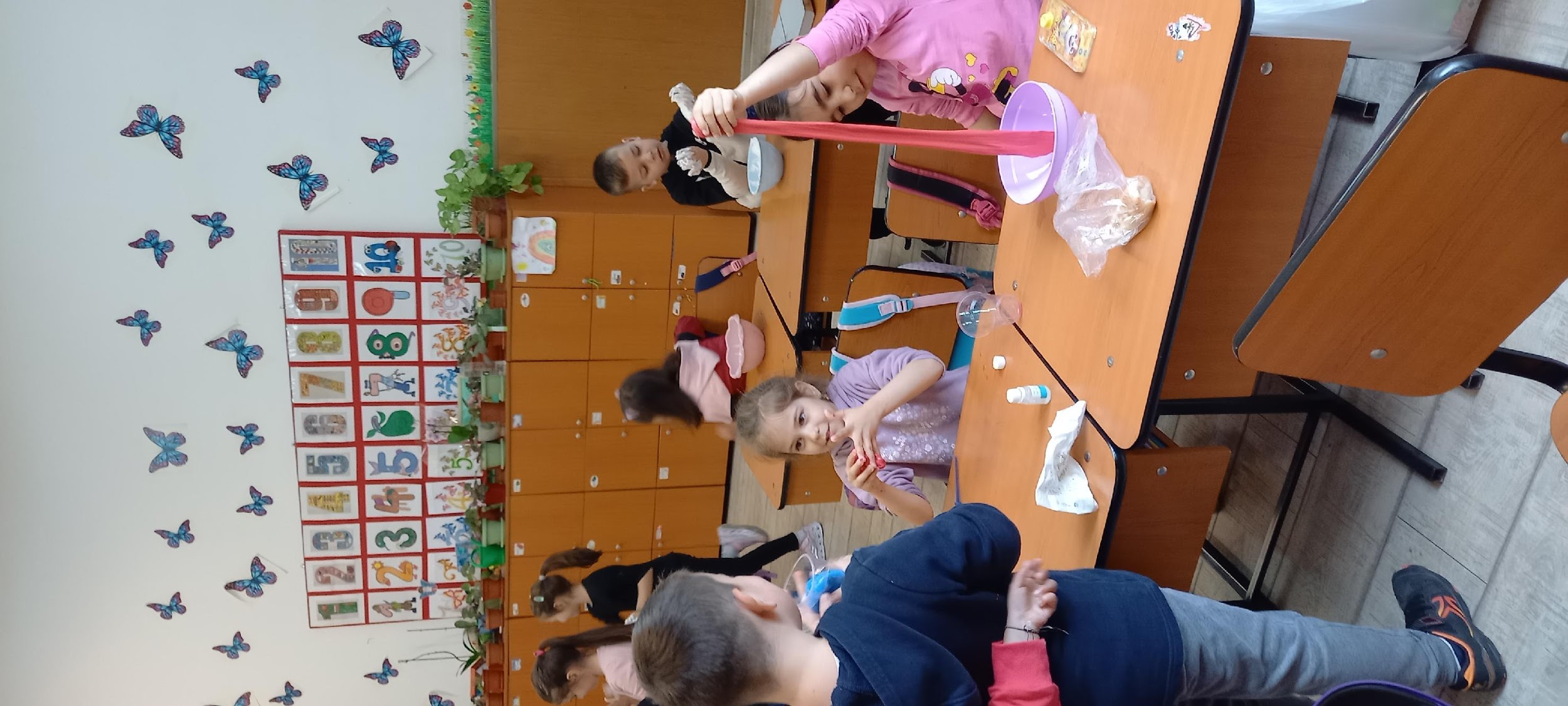 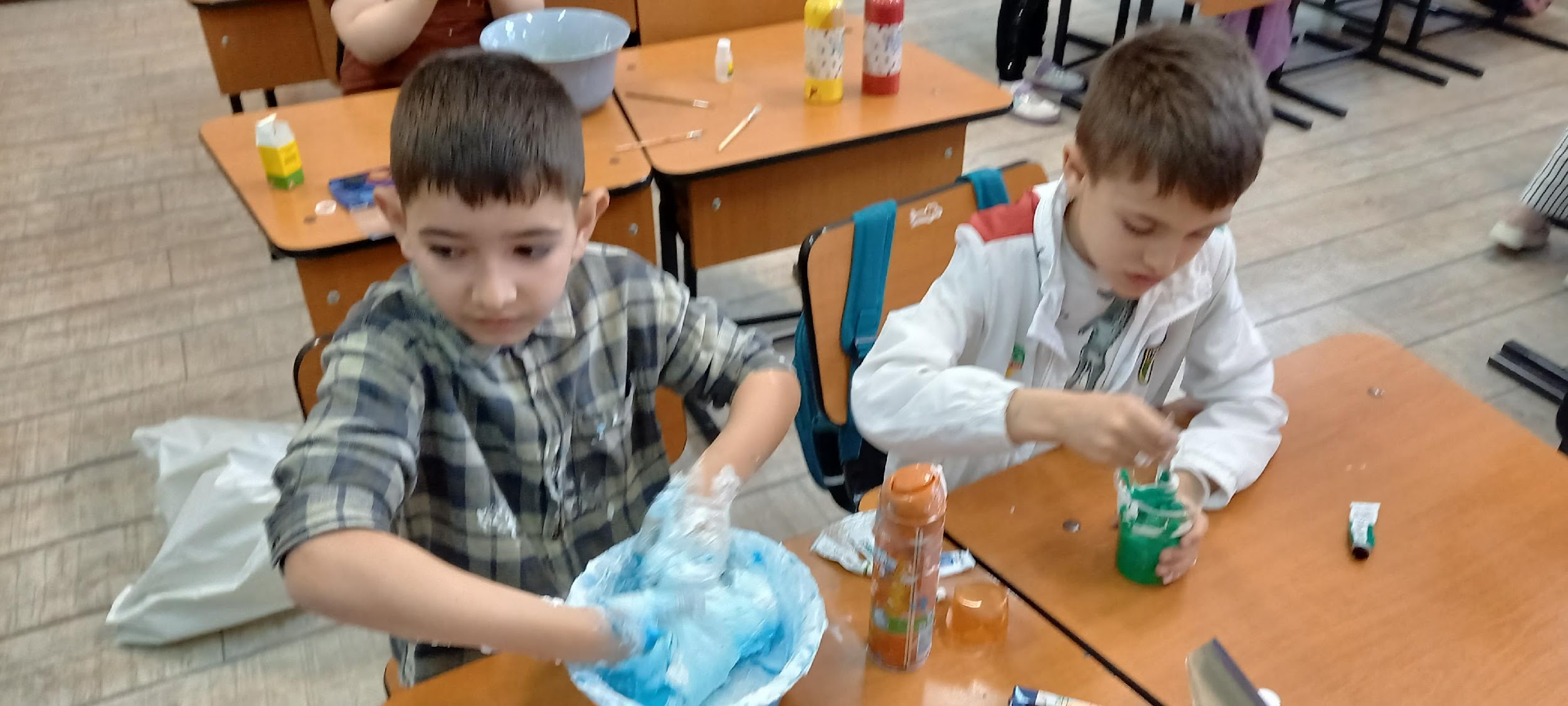 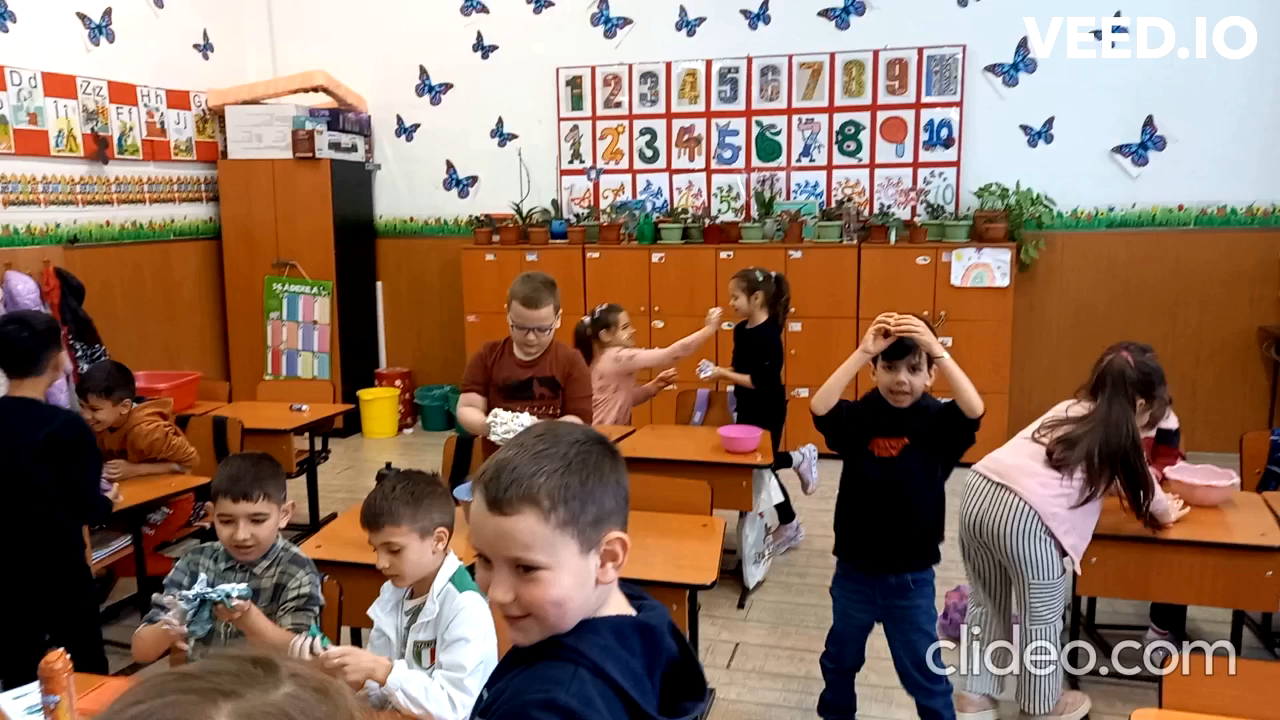 MULT SUCCES !